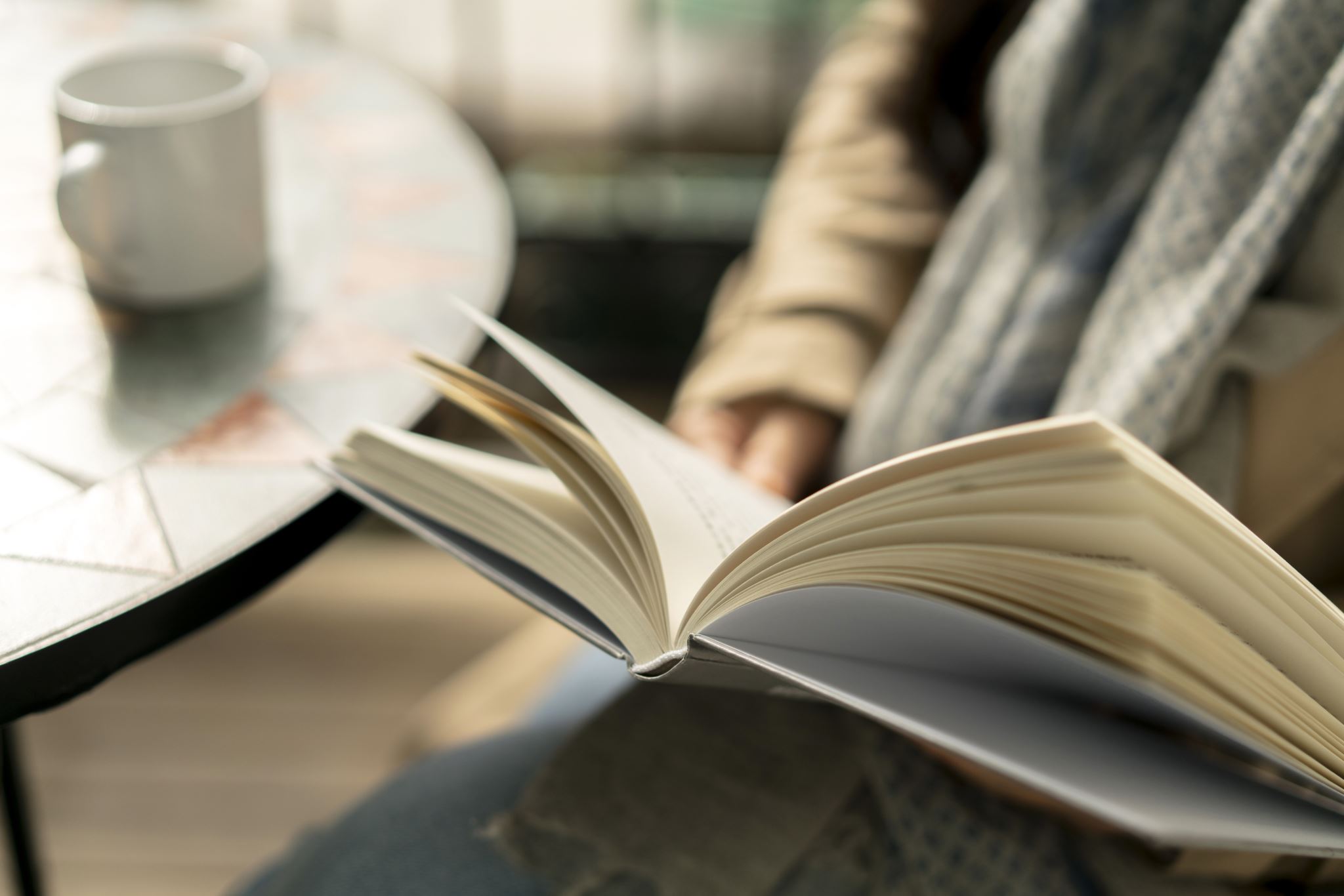 What is a brochure
Mr Zeynalov
think small dream big
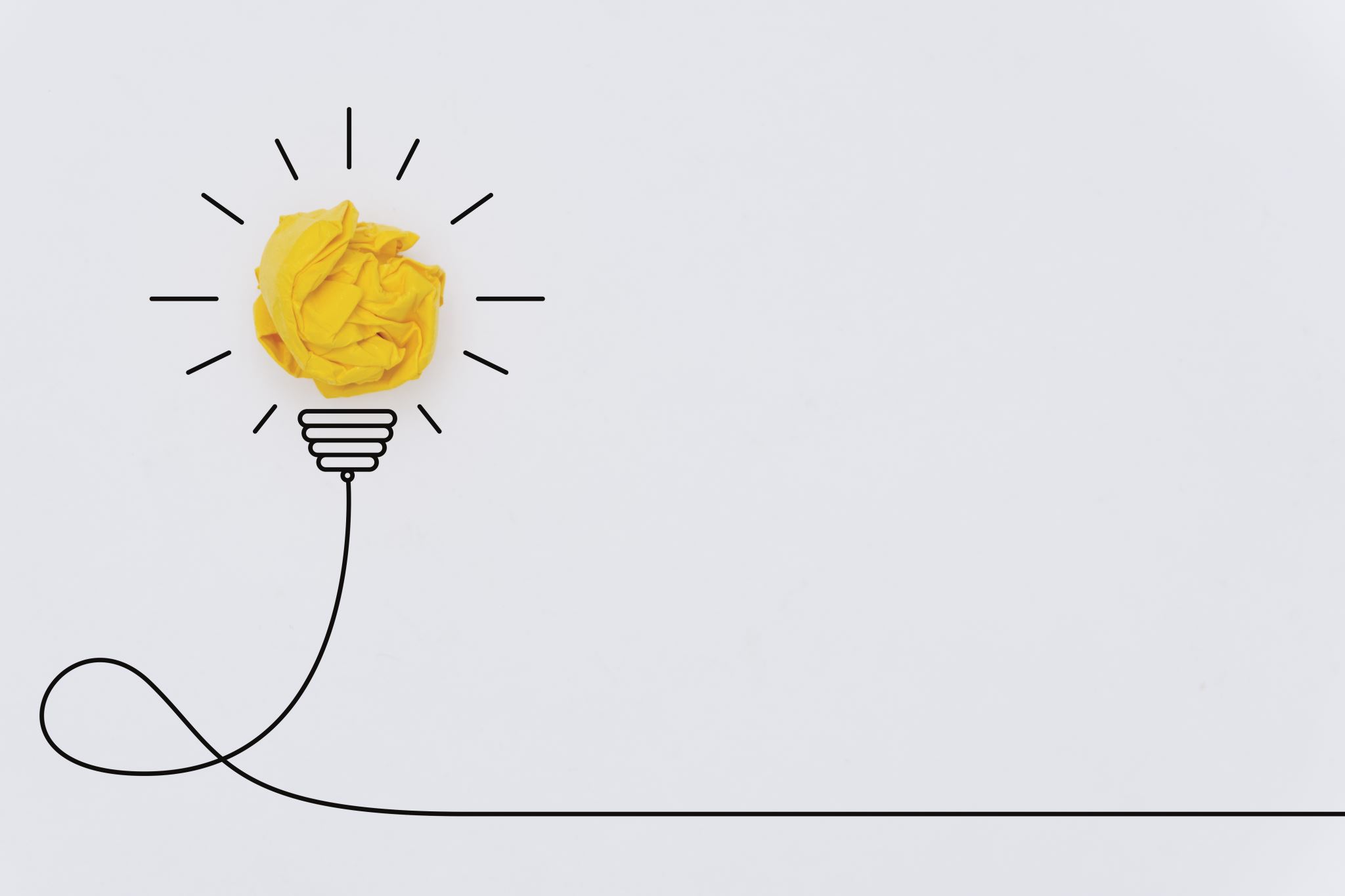 Sharing and spreading ideas is no longer as easy as It once was, so to spread your message it must be cost effective while also full of information
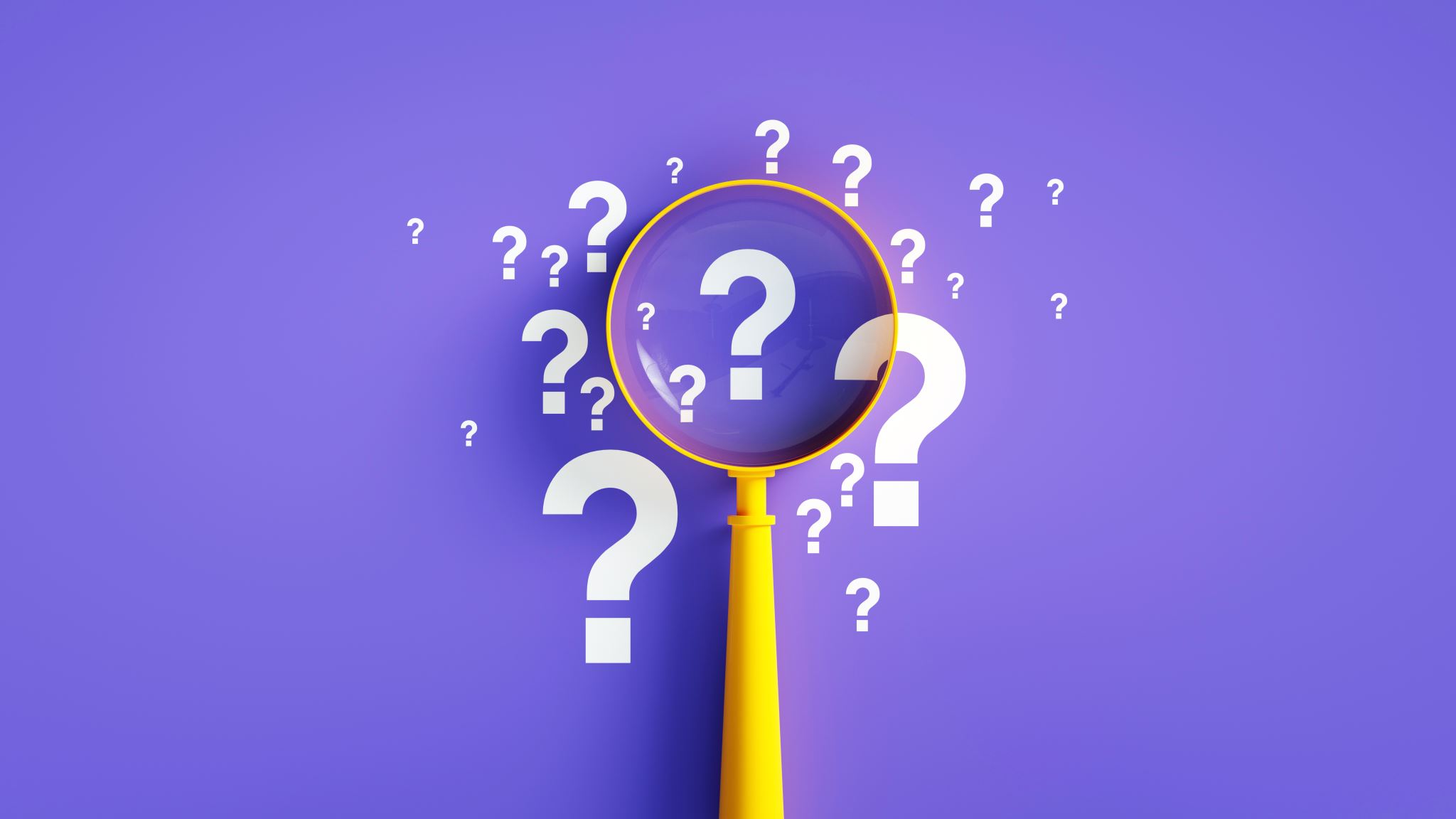 Why this and not something else
Grassroots Strategy: Engage with the target demographic or geographic area in person.

Physical Presence: Distribute brochures in the area, ensuring visibility even if discarded.

Community Events: Foster idea exchange by organizing or participating in events to connect like-minded individuals.
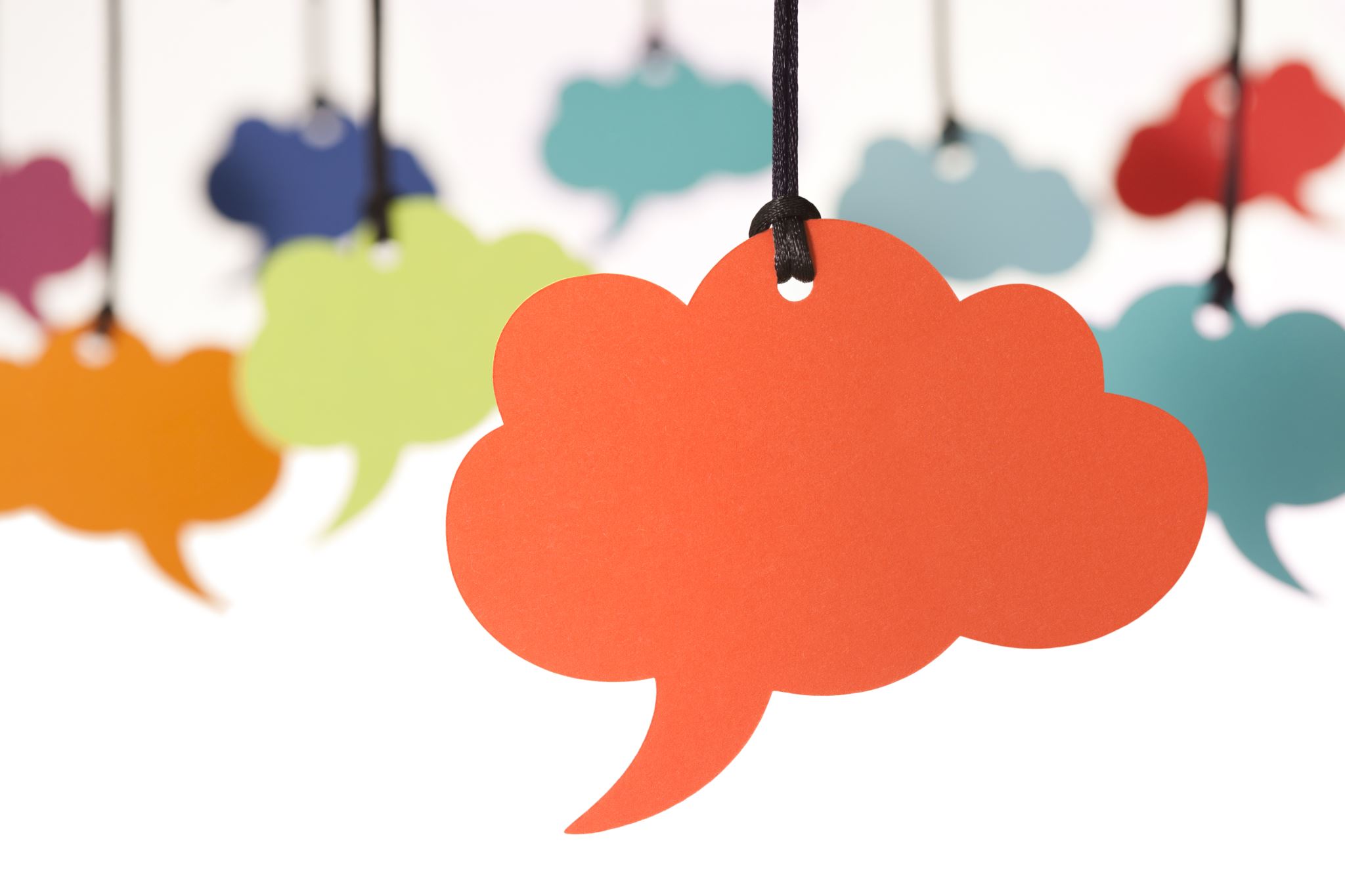 Pros
If properly done, they are catchy and flashy, ensuring curiosity will make people look at it
You can fill it with tons of information or just enough to pique interest to fuel further investigation 
it is something physical, which means you don’t need the internet to allow your ideas to spread, which information could be censored, or you could be shadow banned
Cons
High possibility of being discarded, (but so does everything on the internet)
It costs money to make, so choosing between cost effective and more information or graphic design will come into play here
Will not spread as rapidly as internet sensationalism
How to make a good brochure
Make it POP, you walk the same streets every single day, but I doubt you remember anyone you saw yesterday unless they were a friend, but I'm sure you remember a time in which you were handed a brochure which you might have looked at, maybe at the hotel, an event, or anywhere special
How to make a bad brochure